Concessões / Parcerias Público-Privadas
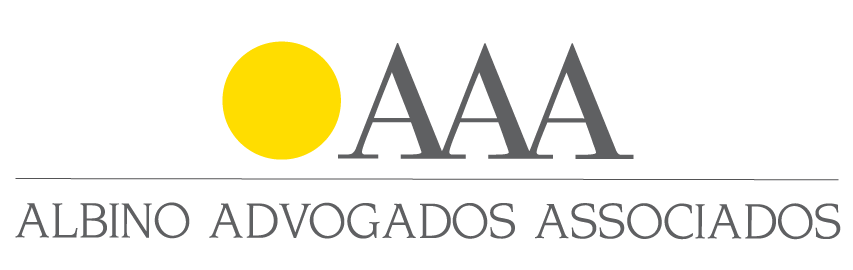 REGIMES JURÍDICOS DA ATIVIDADE ECONÔMICA
LIVRE 
INICIATIVA

liberdade de empreender
liberdade de gerir o empreendimento
SISTEMA 
FINANCEIRO
(mercado financeiro e de capitais)

acesso a poupança pú-blica
elevado grau de regula-ção
SERVIÇO 
PÚBLICO

supremacia do interessepúblico
continuidade
execução direta ou de-legação
MONOPÓLIO

legal
exclusividade versus abas-tecimento
defesa da 
concorrência
meioambiente
regulação da
atividade
direito do
consumidor
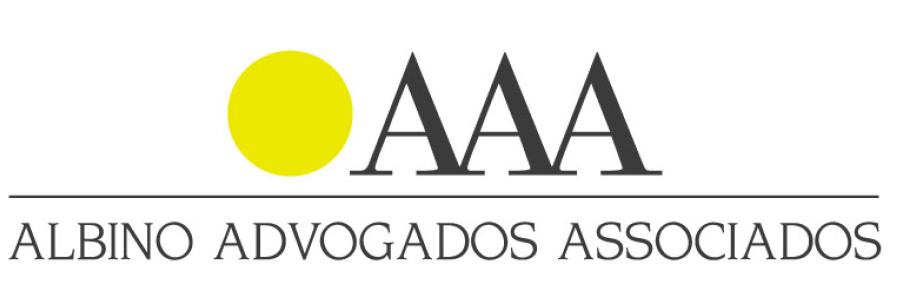 O REGIME DA CONCESSÃO
Interesse público prevalece sobre o interesse particular

Continuidade, eficiência, transparência, igualdade de acesso

A titularidade é sempre do Poder Público

Pode haver prestação direta ou delegação

Delegação sempre da execução, jamais da titularidade

Três tipos de concessão
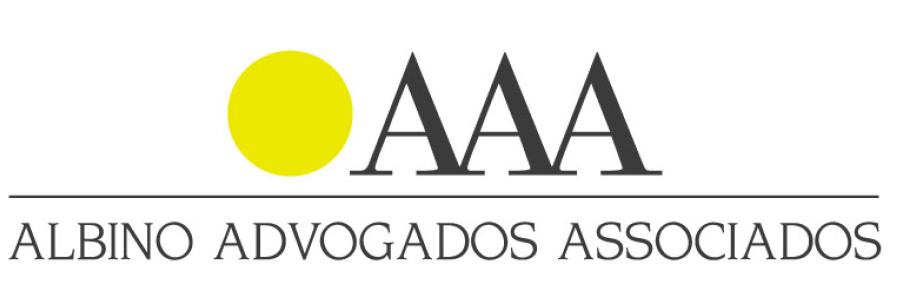 Concessão Patrocinada: contrato de concessão de serviços públicos que prevê o “patrocínio”, pela Administração Pública, por meio de contraprestação pecuniária (complementação tarifária ou investimento).

Concessão Administrativa: contrato de concessão de serviços de que a Administração Pública seja usuária direta ou indireta, ainda que envolva execução de obra ou fornecimento e instalação de bens.

Concessão Comum: todas as demais concessões de serviços públicos disciplinadas pela Lei Federal n.º 8.987/95.
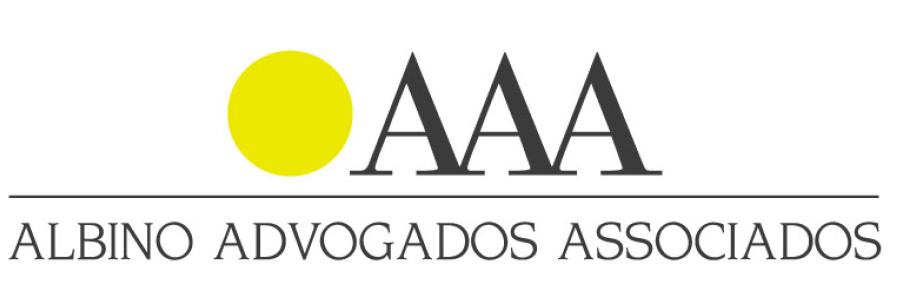 O MODELO BRASILEIRO DE CONCESSÕES
Tradicionais
PPPs
Comum
Comum
com subsídio*
Patrocinada
Administrativa
Lei 8.987/95 (art. 17), 
Lei Especifica anterior
à licitação e
normativos correlatos
Lei 11.079/04, Lei 8.987/95 e normativos 
correlatos
Lei 8.987/95 e 
normativos correlatos
Aplica-se a projetos auto-rentáveis, sem 
necessidade de complementação da
remuneração pelo Poder Público. 

* Subsídio pago pelo Poder Público
no início do projeto.
A Concessão Patrocinada aplica-se a projetos 
não auto-rentáveis, com necessidade de 
Complementação do Poder Público.

A Concessão Administrativa aplica-se a projetos
em que a própria Administração Pública seja
usuária direta ou indireta dos serviços.
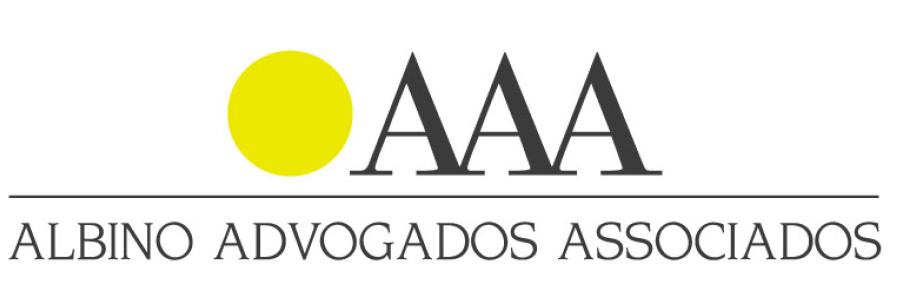 PRINCIPAIS INOVAÇÕES DAS PPPs
Repartição Objetiva de Riscos;

Remuneração Variável Vinculada ao Desempenho;

Garantias da Contraprestação do Parceiro Público;

Outras Garantias (Sub-rogação do Empenho, Arbitragem, Step in Rights, Transparência na Contratação);

Possibilidade de contratar diversos serviços em um mesmo contrato (substitui grande quantidade de licitações por uma só).
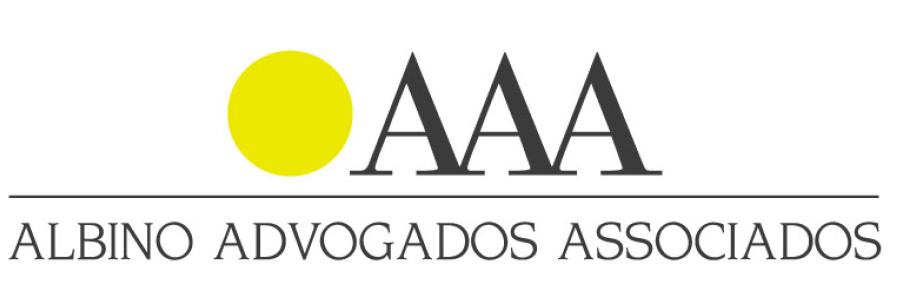 LIMITES ÀS PPPs
Contratos com valor mínimo de R$ 20 milhões;

Período superior a 5 anos, inferior a 35 anos;

Conjunto das parcerias contratadas não poderá exceder, no ano anterior, a 5% da receita corrente líquida do exercício;

As despesas anuais dos contratos vigentes nos 10 anos subsequentes não poderão exceder a 5% da receita corrente líquida projetada para os respectivos exercícios.
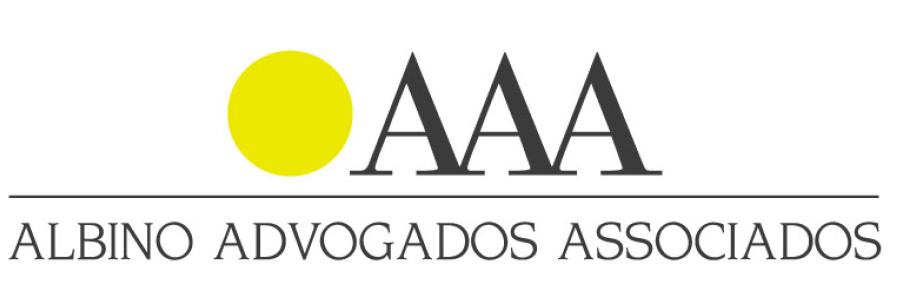 GARANTIAS EM CONTRATOS DE PPP
Garantia de Fundo Garantidor (patrimônio destinado à garantia) ou Fundos Especiais (patrimônio destinado ao objeto)

 - Fiança (obrigação fidejussória);
 - Aval (coobrigação);
 - Indireta (por meio de seguradora ou resseguradora);

Garantia de Empresa Garantidora

 - Criada para esse fim (CPP, SC Parcerias);
 - Receitas da própria operação (arrecadação tarifária);
 - Outros ativos (da operadora pública ou da Autoridade Pública).

Garantia por organismos internacionais

 - Garantia de crédito.
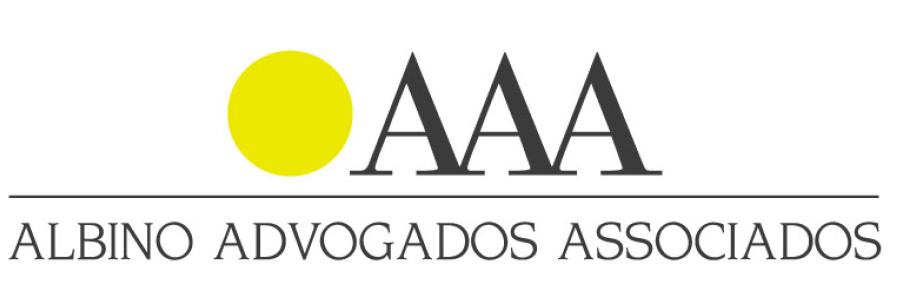 QUADRO COMPARATIVO – PPP E CONCESSÃO COMUM
PPP
CONCESSÃO COMUM
LEGISLAÇÃO
Leis n.º 11.079/04; 8987/95; e
Correlatas
Lei n.º 8987/95; e
Correlatas
Públicos (Patrocinada) ou
Diversos (Administrativa)

(Projetos que requeiram aportes 
de recursos governamentais)
TIPO DE SERVIÇO
Públicos

(Projetos financeiramente 
autossustentáveis)
Licitação e celebração de contrato de 
Concessão Administrativa ou 
Concessão Patrocinada
CONTRATAÇÃO
Licitação e celebração de Contrato 
de Concessão Comum
Prazo determinado
(condizente com a amortização dos 
investimentos previstos; máximo, 35 anos)
DURAÇÃO
Prazo determinado
(condizente com a amortização dos 
investimentos previstos)
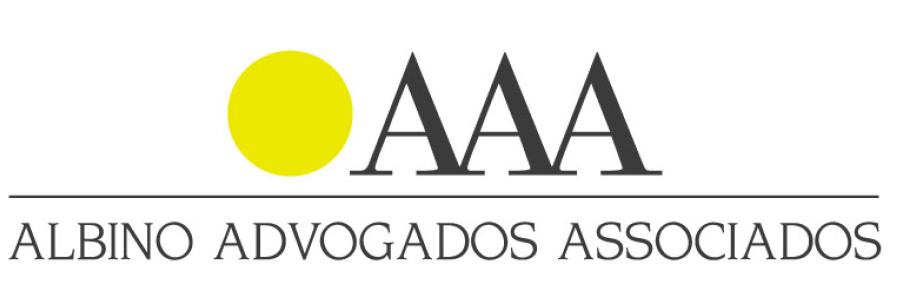 QUADRO COMPARATIVO – PPP E CONCESSÃO COMUM
PPP
CONCESSÃO COMUM
RISCOS
Compartilhamento entre a 
Administração Pública e o Parceiro Privado
Transferência da maioria dos
 riscos ao Parceiro Privado
Tarifas e contraprestação

(remuneração depois de disponibilizada
 parcela fruível do serviço)
PAGAMENTO
Tarifas

(desde a contratação da concessão)
Reversão dos bens necessários à 
prestação do serviço.
TÉRMINO DO 
CONTRATO
Reversão dos bens necessários à 
prestação do serviço.
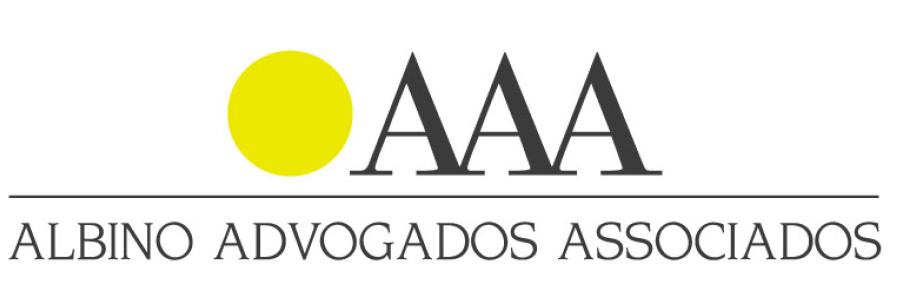 QUADRO COMPARATIVO – CONCESSÃO, PPP E PRIVATIZAÇÃO
CONCESSÃO E PPP
PRIVATIZAÇÃO
OBJETO
Transferência ao parceiro privado 
da prestação do serviço
Transferência ao parceiro privado da 
titularidade do serviço
RISCOS
Transferência da maioria dos riscos ao 
Parceiro Privado (Concessão Comum), ou
Compartilhamento entre a Administração
 Pública e o parceiro privado (PPP)
Assunção pelo parceiro privado
ADMINISTRAÇÃO 
PÚBLICA E PARCEIRO
PRIVADO
Manutenção do vínculo  jurídico-
obrigacional existente (prestação de 
serviço consoante o disposto no contrato
 de parceria e na regulação Setorial
 expedida pela Administração Pública)
Desvinculação (entretanto serviço deverá 
ser prestado consoante regulação 
setorial existente)
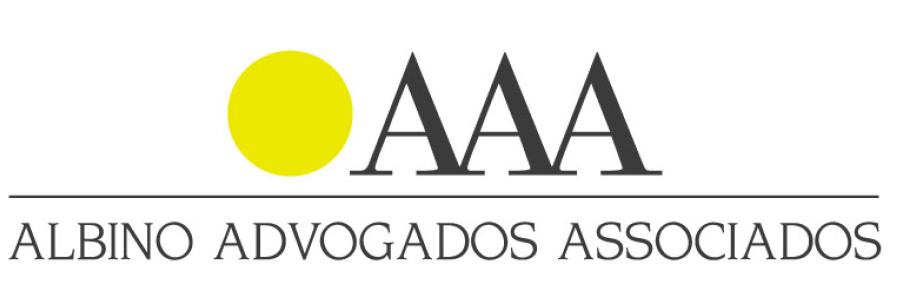 COMO CONTRATAR CONCESSÕES E PPPs
O início da contratação de uma Concessão Comum, ou de uma PPP poderá se verificar de duas formas:

Realização de uma licitação para contratação de empresa interessada – Leis Federais n.ºs 8.666/93, 8.987/95, 11.079/04 e correlatas.

Realização de uma licitação precedida de um Procedimento Solicitação de Manifestação de Interesse (Concessão Comum e PPP): particulares interessados manifestam seu interesse em auxiliar na formatação de projetos, solicitando à Administração Pública autorização para realização dos estudos necessários à sua contratação - artigos 21, da Lei Federal n.º 8.987/95 e 31, da Lei Federal n.º 9.074/95, e artigo 3.º, da Lei Federal n.º 11.079/04
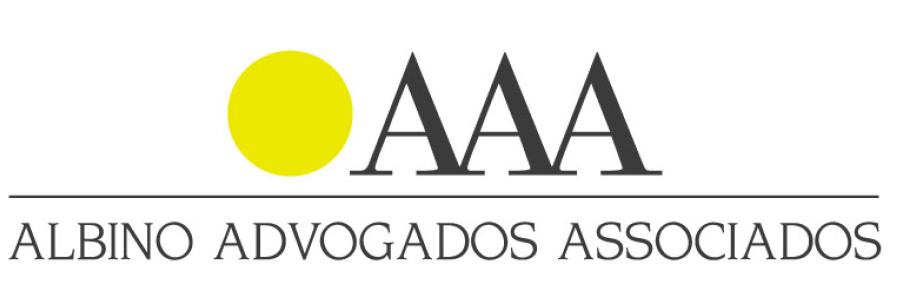 O PROCEDIMENTO DA MANIFESTAÇÃO DE INTERESSE
Iniciativa da Administração Pública
Abertura do Procedimento de Manifestação de Interesse - PMI
Elaboração dos critérios para divulgação, análise, utilização e remuneração de sugestões oriundas das MI
Divulgação das MI selecionadas e da proporção do ressarcimento pelo futuro concessionário
Recepção e análise das MI
Utilização das MI selecionadas e consolidação dos estudos necessários à formatação e licitação da Concessão
Abertura do Procedimento Licitatório
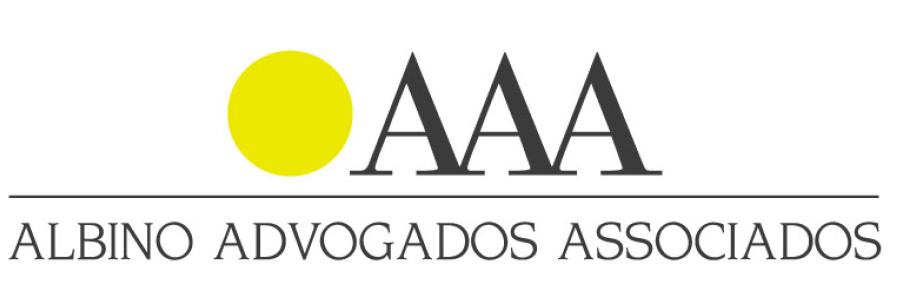 CRITÉRIOS DE CONTRATAÇÃO
Maior ônus da outorga (Concessão Comum)
Menor contraprestação (PPP)
Menor
tarifa
Melhor Combinação:

Menor tarifa e melhor técnica, ou

Menor contraprestação e melhor técnica (PPP), ou

Maior ônus da outorga e melhor técnica (Concessão Comum)
Previsão de existência de fase saneadora de falhas
Poderá ocorrer inversão da ordem das fases de habilitação e julgamento
Melhor técnica se refere ao serviço e não à obra
PPP: poderá haver leilão em viva-voz, sem limite de repiques
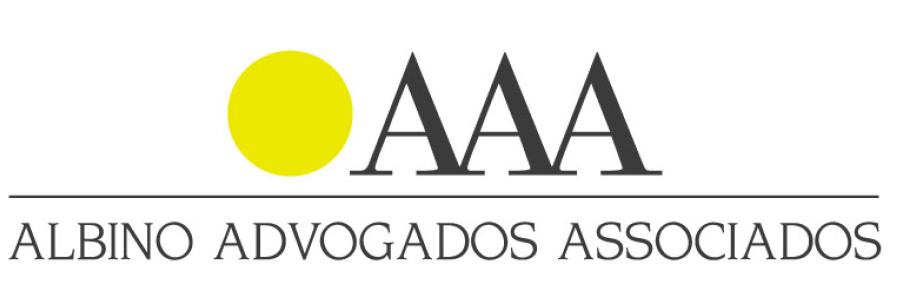 O PROCEDIMENTO LICITATÓRIO (SEM INVERSÃO DE FASES)
Audiência Pública
Consulta Pública
(PPP)
* A fase de julgamento das propostas compreenderá a analise das Propostas Técnicas e/ou Comerciais, conforme o critério de seleção adotado (técnica, preço ou técnica e preço)
Publicação do Edital
Fase Recursal
Apresentação da Documentação de Habilitação e das Propostas
Fase de Habilitação
Fase de Julgamento das Propostas*
Fase Recursal
Fase de Adjudicação
Fase de Homologação
Assinatura do Contrato de Concessão
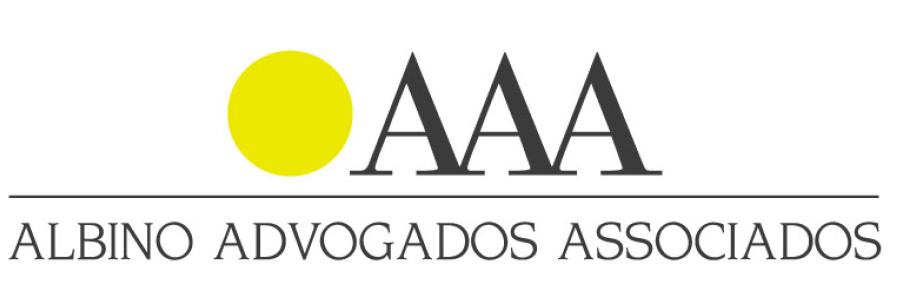 O PROCEDIMENTO LICITATÓRIO (COM INVERSÃO DE FASES)
Audiência Pública
Consulta Pública
(PPP)
* A fase de julgamento das propostas compreenderá a analise das Propostas Técnicas e/ou Comerciais, consoante o critério de seleção adotado (técnica, preço ou técnica e preço)
Publicação do Edital
Fase Recursal
Apresentação das Propostas e da Documentação de Habilitação
Fase de Julgamento das Propostas*
Fase de Habilitação
Fase Recursal
Fase de Adjudicação
Fase de Homologação
Assinatura do Contrato de Concessão
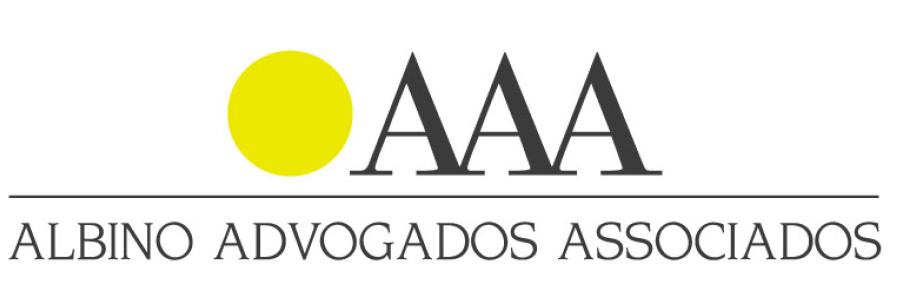 FINANCIAMENTO DAS PPPs
ATÉ 2015
Pequeno equity (ganho na obra)

Financiamento público
BNDES
Banco do Nordeste
Banco da Amazônia
Programas Governamentais
FINEP
Ministério das Cidades
PAC

Bancos Públicos (BB / CEF)

Agências de Fomento
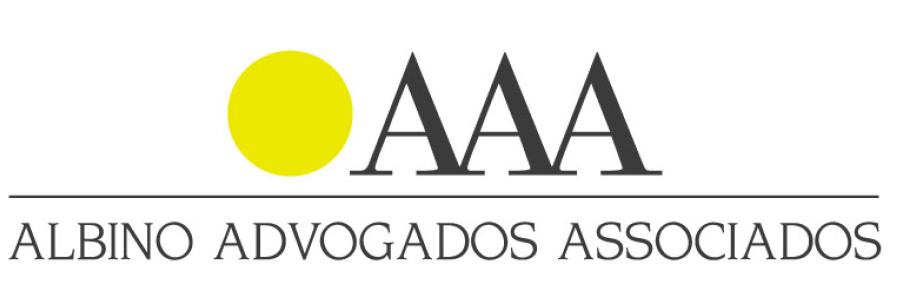 MERCADO
DEPOIS DE 2015
Serviços de estruturação de financiamentos lastreados em fluxos de caixa (principal fonte de pagamento do empréstimo), considerando a performance dos projetos. 
O suporte dos empreendedores (Sponsors) é minimizado, mas costuma ser exigido pelas instituições financeiras, tanto em concessões quanto em PPPs.
Project Finance
Financiamentos tradicionais, lastreados em ativos de uma operação existente. Assim, os credores baseiam-se na força financeira dos empreendedores (fluxo gerado pelo portfólio completo de seus ativos) como fonte de pagamento.
Redução da capacidade de endividamento adicional dos acionistas.
Corporate Finance
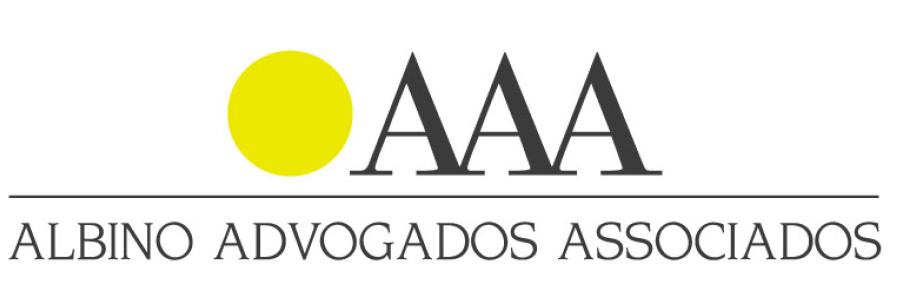 PROJECT FINANCE – VANTAGENS
Identificação, mitigação e alocação dos riscos do Projeto;
Redução da exposição dos empreendedores aos riscos inerentes ao Projeto: atividade de alocação de riscos por meio de mecanismos contratuais (aloca os riscos do projeto às partes melhor habilitadas a assumi-los);
Profundo estudo de viabilidade econômico-financeira dos  projetos - decisão de investimento pode ser criteriosamente fundamentada;
VANTAGENS
Segregação do Projeto em empresa específica (SPE/ SPC - Special Purpose Company):  entendimento do projeto como empreendimento autônomo.
Aumento da capacidade de investimentos dos acionistas Otimização dos Recursos dos Empreendedores (Sponsors)
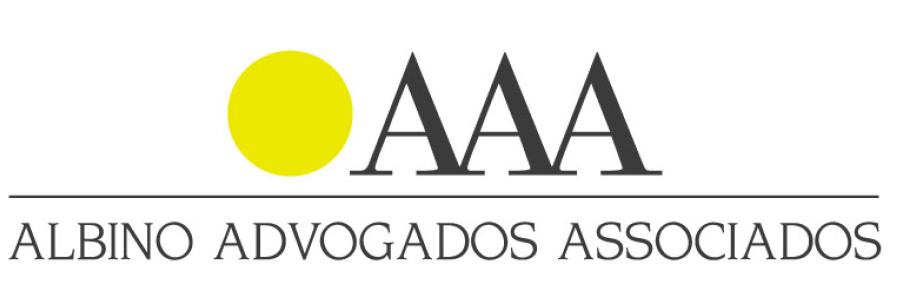 CONCLUSÕES
Para projetos de serviços, serviços precedidos de obras, manutenção, operação e gestão, a Parceria Público-Privada constitui a melhor;

A Parceria Público-Privada permite uma maior flexibilidade, especialmente pelo fato de poder ter um objeto contratual amplo e ser remunerada diretamente pela Administração Pública;

A caracterização de um contrato como de Concessão Comum ou de Parceria Público-Privada está diretamente ligada à sua viabilidade econômica e ao tipo de serviço a ser contratado.
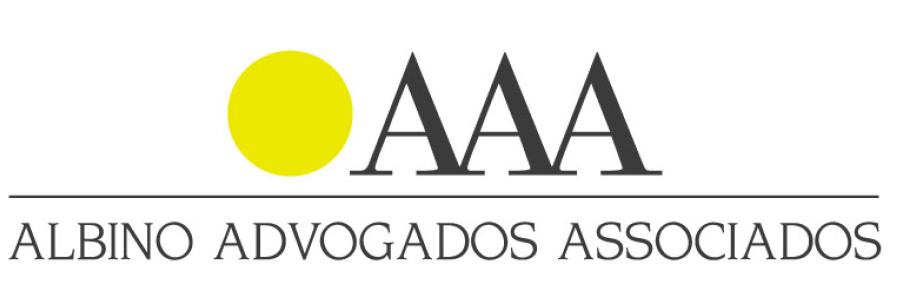